CTE in the Core: Why, How, and Who Can Teach it?
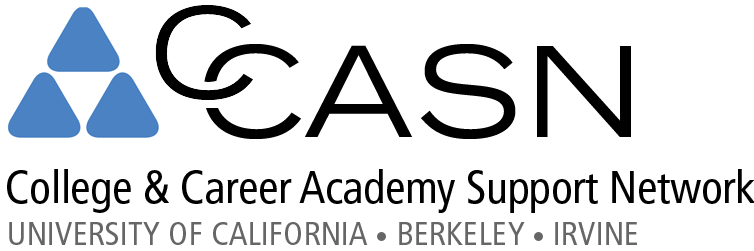 INTRODUCTIONS: WHO IS IN THE ROOM?
Annie Johnston and Erin Fender
Coordinators of Public Programs
College & Career Academy Support Network (CCASN)
UC Berkeley’s Graduate School of Education
Stand if you:
Are or have ever been a classroom teacher
Are or were an academic teacher
Are or were a CTE teacher
Are a site administrator 
Are district-level staff
Are a coach, working at the pathway, site or district level
Are a regional or state-level education leader
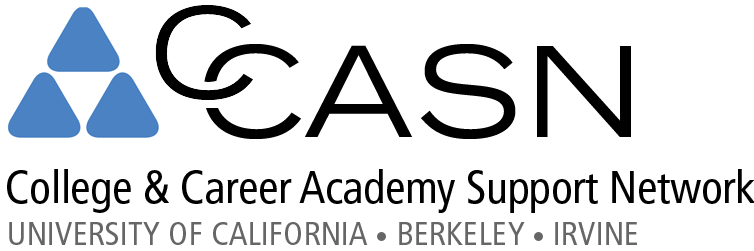 [Speaker Notes: EF]
About CCASN
Formed in 1998 by a group of practitioners and researchers
A secondary school reform center based at UC Berkeley Graduate School of Education
Promotes research-based practice to improve students’ preparation for college and careers through TA and coaching to support states, districts, school and teachers
Conducts practice-based research and documentation
Informs local, state and national policy
Worked in over 20 states
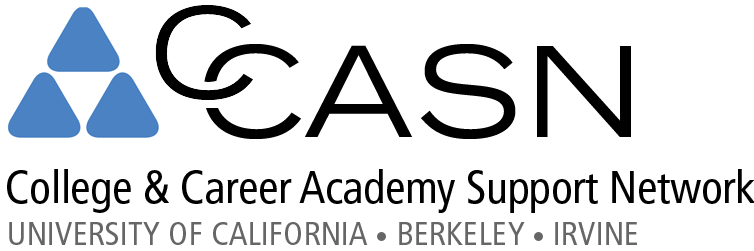 [Speaker Notes: EF]
What is a Dual/Academic CTE Course?
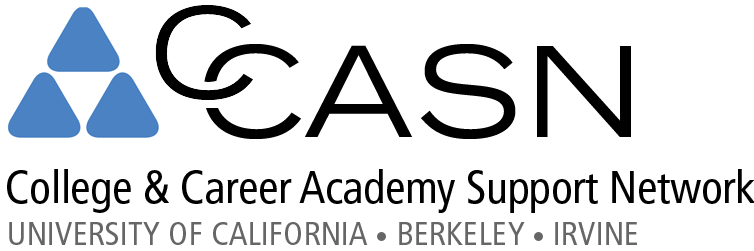 DUAL ACADEMIC & CTE COURSES
Courses that both:
Meet academic requirements for graduation and/or college attendance
Teach substantial CTE concepts and content for a career pathway
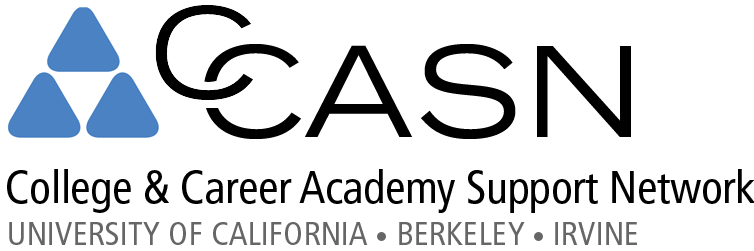 [Speaker Notes: AJ: We will start by looking at the development of these courses.]
TRADITIONALLY
Career technical education:
an alternative to college-preparation 
not required for graduation 
disconnected from academic content
the purview of low-performing students
Academics:
taught abstractly
unrelated to the world of work
Sorting out who will go on to 4-year college… or not
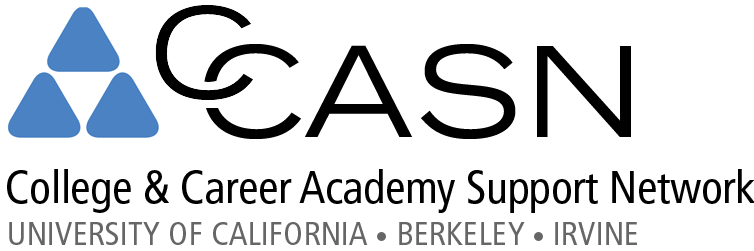 [Speaker Notes: Teachers credentialed differently, different status within schools
Students also have different status, are tracked based on expectations for future education and work.
Academic performance ties most closely with SES, and parental education]
DEVELOPMENT of DUAL ACADEMIC/CTE COURSES
Late 1980s: Career Academy model develops:
Teacher teams integrating project-based curriculum around a career theme for a cohort of students

2004: National Standards of Practice for Career Academies:
#1: “A career academy’s aim is to prepare students for college and careers.”

Outliers:  untracked, interdisciplinary, valuing both
College AND Career Preparation for all
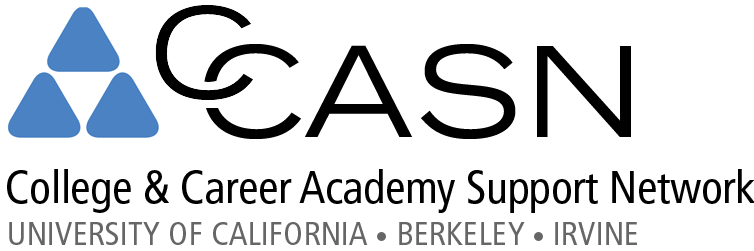 [Speaker Notes: AJ: Developed as an alternative approach: Interdisciplinary teacher teams integrating project-based curriculum around a career theme for a diverse cohort of students 
Fighting for a place at the table.]
CHANGING ROLE OF CTE
1990 Perkins Act Amended to increase academic content of CTE
Richard Kazis, Remaking Career and Technical Education for the 21st Century, Jobs for the Future, 2005
Up the academic rigor of CTE -- or die!
New job options require ongoing education
CTE teachers often lead LL pathways
CTE teachers began creating lots of dual academic/CTE courses (most “g”)
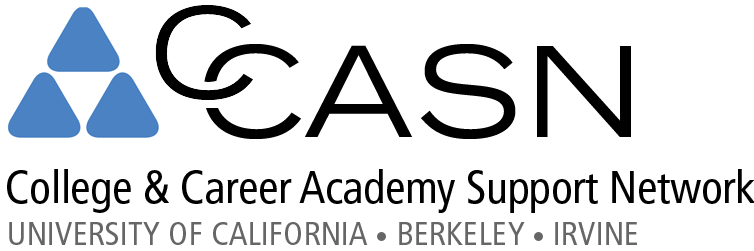 [Speaker Notes: AJ: New era, changing role of technology in society, globalization, new demands for the workforce.

College expenses rising and access to college shrinking just when the new, growing jobs require more education and specific skills.]
FOUR COMPONENTS of LINKED LEARNING
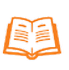 Rigorous academics

		Career-based learning in the classroom

		Work-based learning in real-world workplaces 

		Personalized support
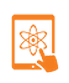 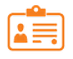 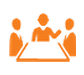 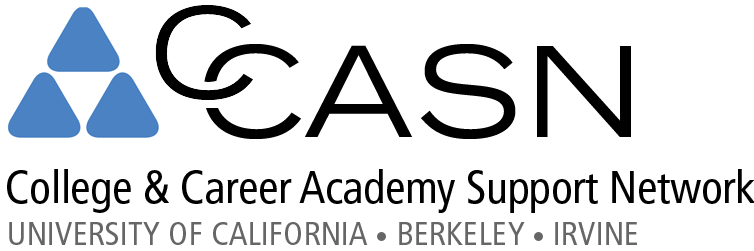 [Speaker Notes: EF: Linked Learning pathway teachers value Integrated curriculum. CTE teachers in those pathways are often respected team leaders rather than isolated and undervalued.]
NATIONAL SHIFT TO COLLEGE & CAREER
Common Core Instructional Shifts
Practical Applications
ELA standards across content areas
Math standards emphasize mathematical modeling, with clear CTE applications
Fostering CTE and academic teacher collaboration
College & Career for all students
National College and Career Readiness CTE Standards
College and Career Foundation Standards

SHIFT IN HOW WE TEACH
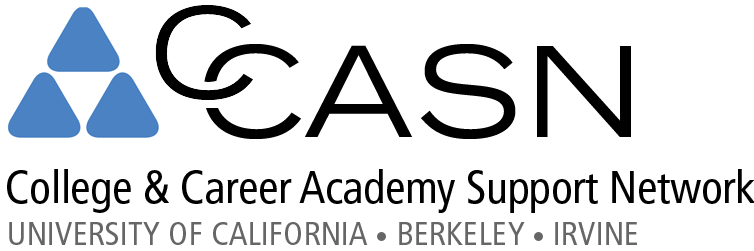 [Speaker Notes: EF: 2010 Common Core Standards released, adopted around 2012.  Huge boost to the Linked Learning model
No longer on the margins, entering center stage. These changes all create new demands on teachers, administrators and systems.]
DUAL ACADEMIC/CTE VALUE ADDED
Academics in CTE
James R. Stone et.al., Building Academic Skills in Context: Testing the Value of Enhanced Math Learning in CTE, National Research Center for Career and Technical Education, 2006
CTE teachers in 5 pathways devoted 10% of CTE course to teaching mathematical skills in context
Close collaboration with math teachers, intensive PD
Results: improved math performance
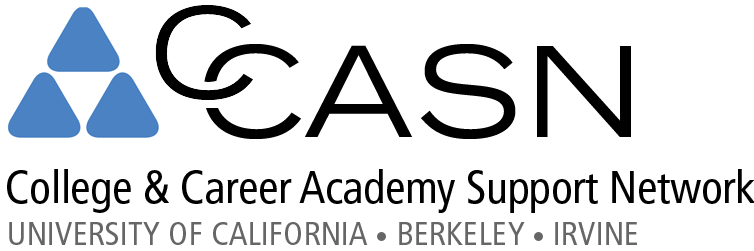 DUAL ACADEMIC/CTE VALUE ADDED
CTE in Academics
Pearson, D., Richardson, G. B., & Sawyer, J. M. (2013). Oregon Applied Academics Project: Final Report, University of Louisville.
Practical industry-based applications embedded in math curriculum
“Students reported that they enjoyed the context-based PBL approach to math and benefitted from the experience of working on the real-world applications.”
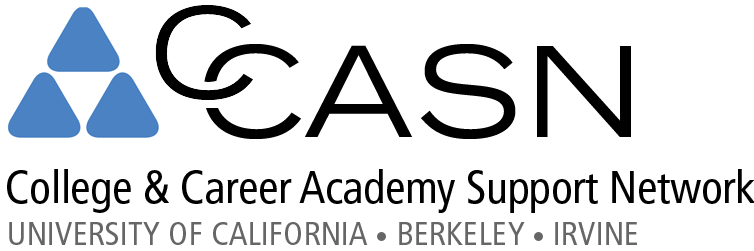 [Speaker Notes: AJ: Three year effort to infuse CTE applications into math instruction by creating units organized around real-world problems within the CTE contexts of manufacturing, architecture, bridge building, marketing, energy transfer and
conservation, electrical power, and construction of roof trusses and staircases. A final capstone
project brought all skills together in the construction of a “house” for pets or dolls.

Math attitudes of students who participated improved more than their peers taking traditional algebra and geometry. Achievement and rigor were same, except advanced students, who improved math skills more.  School-wide curriculum with an impact on persistence, graduation rates, self-confidence, and connection to pathway program.
----- Meeting Notes (12/22/14 10:34) -----
Reconsider organization to clarify meaning first.]
INTEGRATING CTE IN MATH: PRINCIPLES
Establish partnership between math and CTE teachers, 
Foster a community of practice, 
Maintain math as the central feature of the problems and questions, 
Adapting the instruction, and 
Recognize mathematics teachers are not CTE teachers.
Oregon Applied Academics Project: Final Report
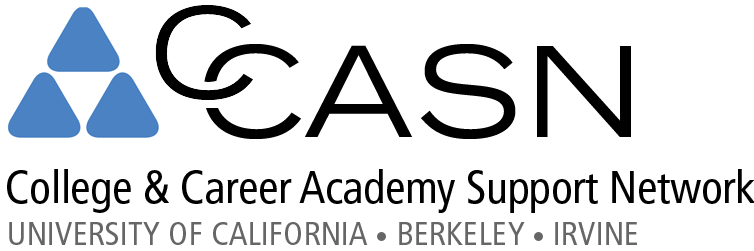 [Speaker Notes: AJ]
ARE THESE DUAL ACADEMIC/CTE COURSES?
An English course that emphasizes argumentation for a law pathway in some units
A world history course that focuses on the impact of historical events on public health over the last four centuries in four major regions of the world
Could this be the key 10th grade CTE course for a public health pathway? 
What if 10th grade science was also a dual academic/CTE course?
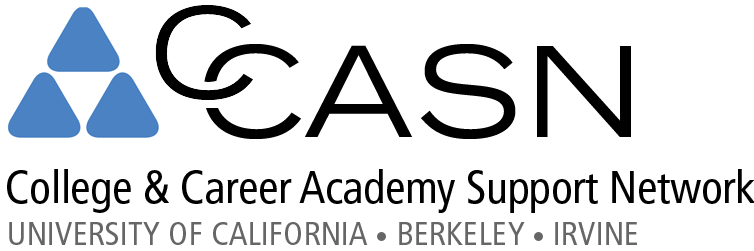 [Speaker Notes: EF: Whole room discussion
You can have more than one CTE course taught at a particular grade level within a sequence.  For example, World History of Public Health and Medical Chemistry could both be 10th grade classes in a Health pathway.]
Geometry in Construction
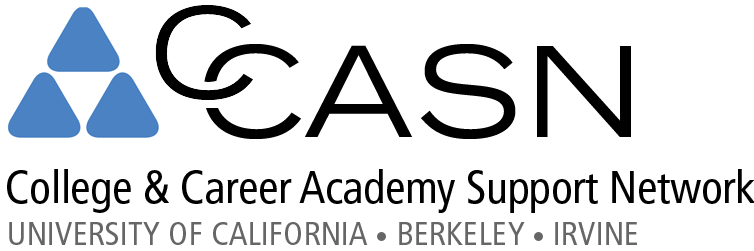 [Speaker Notes: EF]
GEOMETRY IN CONSTRUCTION
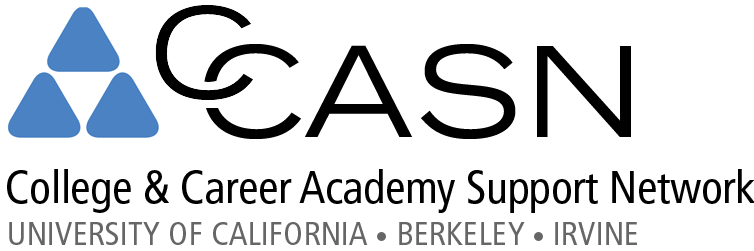 [Speaker Notes: EF: Team-teaching relationship between math and CTE teachers:  Is this a Dual Academic/CTE course? 
Started in 2008 in Colorado.  Significant improvement in math performance.  Now in numerous states, including in CA.
Simile: Kids start off with parallel play = thematic integration; then occasional interaction = integrated projects.
Dual courses, when team taught, teachers are entirely dependent upon each other throughout. 
What supports do you need in place to establish a team-teaching dual academic/CTE course?]
WHAT IS, WHAT ISN’T
50/50 Rule
Meets academic requirements for graduation and/or college eligibility
Key standards-based academic content with specific career field-based applications
Key CTE standards-based content integrated with academics
Part of a sequence of courses providing essential content and skills within a career field
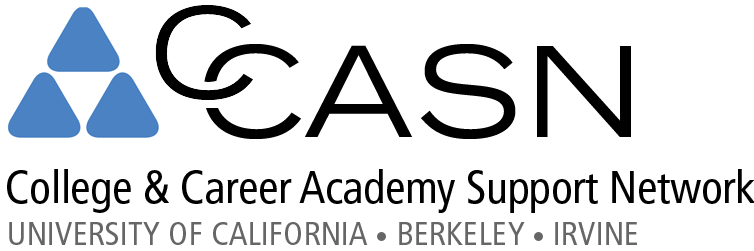 [Speaker Notes: EF]
Expansion of CTE/Academic Courses
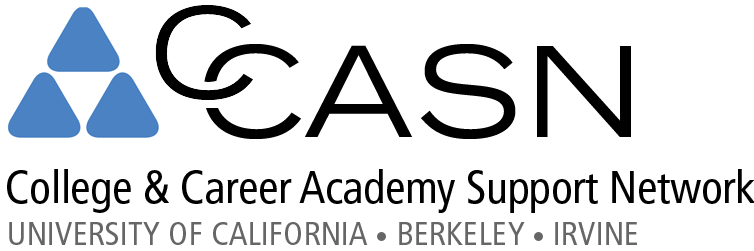 UCOP DATA
2000 – 2001: 258 CTE courses approved as a-g
2014-2015: over 10,000 approved for public schools alone
80% “g” electives or “f” VPA
2010 University of California Curriculum Integration (UCCI) Program and Institutes
Develop courses in new sectors, a-e
Teams of CTE and academic teachers from career pathways in specific sectors in 4-day institutes
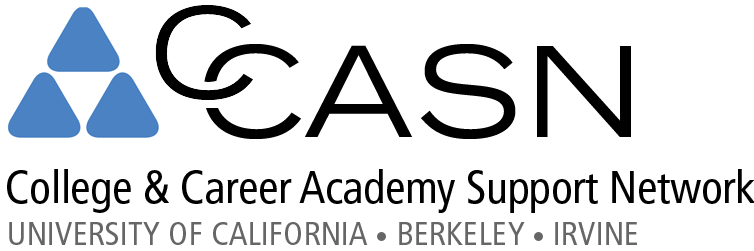 [Speaker Notes: AJ: Excellent professional development.  Essentially a four-day training, involving industry partners and experts from both academic and CTE side sharing skills and strategies for how to apply academic concepts in a practical career-field related context producing for assessment products and performances that relate to the industry field.]
UCCI PROGRAM COURSES
35 courses
Fully developed course outlines
Readily adopted without requirements
Created by CTE and Academic teachers often in collaboration with industry partners
http://ucci.ucop.edu/integrated-courses/
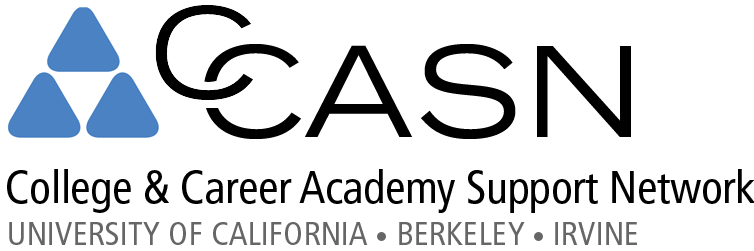 [Speaker Notes: AJ]
UC DAVIS C-STEM CENTER UCOP-approved PROGRAM COURSES
Integrating computing, robotics and engineering into mathematics and science education 
Teacher training through UC Davis required
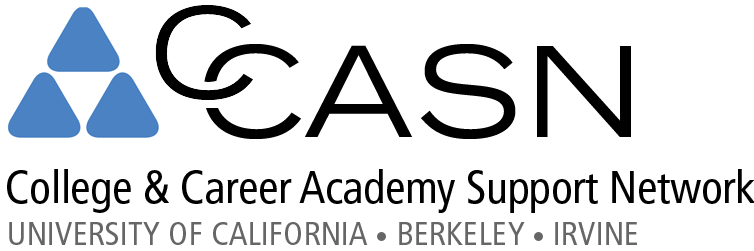 [Speaker Notes: AJ: Started off with “G” approvals, after school, or as a fun way to get low-performing students motivated. 
Could be used whole school, or IT or Engineering PoS
Now doing Integrated Math 2 and 3
New way of teaching math, Davis provides extensive Professional Development]
California Partnership Academy PROGRAM COURSES
Require minimal online training through CCASN
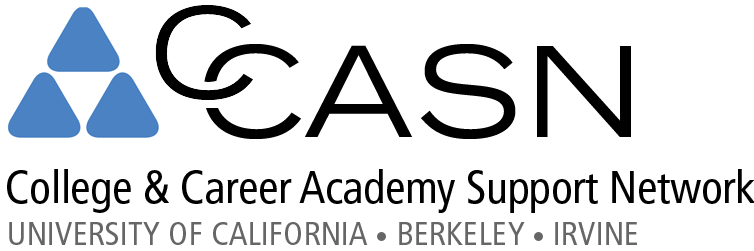 [Speaker Notes: AJ]
Project Lead the Way Program Courses
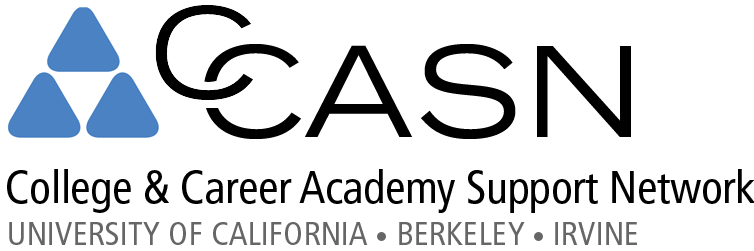 [Speaker Notes: AJ: Program courses from PLTW and NAF are only accessible to pathways aligned with those programs, which cost. They provide curriculum, training, resources and technical support. Note these are primarily “g” elective credit.  The University counts them as academic, but they are not required for high school graduation, although they can sometimes be used to meet high school graduation requirements.  Problem of interdisciplinary courses and high school graduation requirements:  Physical/Bio Science]
UCOP-APPROVED NAF PROGRAM COURSES 500 NAF ACADEMIES in 38 STATES
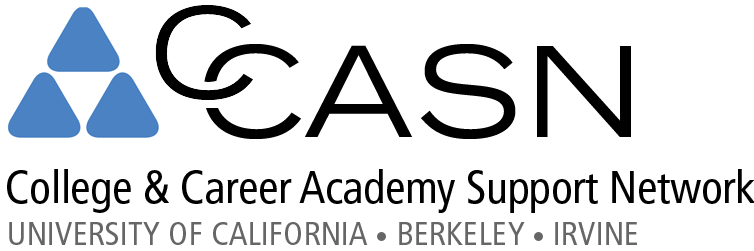 [Speaker Notes: AJ: Starting in New York City in the 1980s, the National Academy Foundation (NAF) is now in 38 states. They provide course work in Health Sciences, Information Technology, Finance, Engineering, Hospitality and Tourism, and are working on getting more UCOP approved. Note Interdisciplinary, and G credit.  Business Econ counts as a graduation requirement, is a core academic class, but a G elective because Economics is not required for college admissions.]
RAPID EXPANSION of PATHWAYS
Research demonstrates: Academics in CTE & CTE in Academics improve student motivation and success
Career Academies and Linked Learning pathways encourage integration of subject matter and applied learning approaches
National shift in instructional practices with Common Core, Next Generation Science Standards, College and Career CTE and Anchor Standards
In California, recent massive investment in expanding pathways: SB70, SB1070, CPT grants, Irvine Foundation grants…
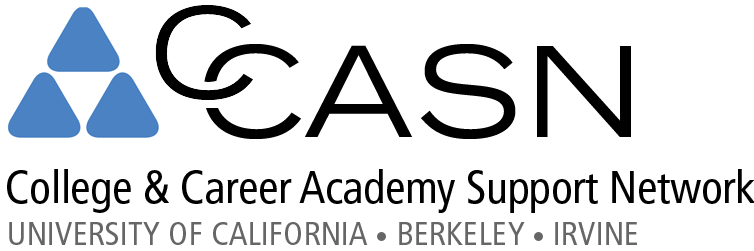 [Speaker Notes: AJ: As the pedagogical approach produces success, the pathway approach grows.
These courses are not the ONLY way to integrate CTE and Academics.  Team teaching allows the paper trail to read as two courses. Many pathways integrate without creating dual courses.  
Some pathways are far more likely to use Dual Academic/CTE courses.  
Let’s look at why.]
26
[Speaker Notes: EF: Here is the current typical course of study in a district with a 6 period day. English all 4 years. In math, this district has decided to go to an IMP format, and they generally offer a Physical Science class that is earth science based, and is an elective, not a “D” lab science class. But often students are tracked, so that higher performing students take Biology in 9th grade, skipping that class and leaving room for advanced sciences later. The district has a 9th grade Geography/Current Global Issues class required for graduation that only sometimes earns a-g credit, as UCOP rarely offers a-g credit to 9th grade social science classes. Two years of a world language are required for UC/CSU eligibility, but 3 years is preferred.  If a student takes 2 years of a world language, they generally do not have to take a year of that language in college, so it improves college success to include 3 years. In college 1 year of a language = 2 years of it in high school. 2 years of PE is required to graduate; a year of an Art is required for UCOP/CSU eligibility.]
How would you create a new pathway, accessible to English learners, advanced students, and Special Ed students?
UC/CSU reqs
b
b
4 yrs
b
b
c
c
c
c
3 yrs
2 yrs D 1 phy, 1 life
g
d
d
2 yrs; 1 WH, 1 US*
a
a
a
a
2 yrs req; 
3 yrs pref.
e
e
e
1 yr fine or perf.
f
27
[Speaker Notes: EF: Notice UC/CSU eligibility requirements in left margin, and letters on courses. (electives)
What is the first problem you notice that any pathway in this district will need to deal with? (A 6 period day) 
Small groups discuss: You are creating a new pathway, including a CTE sequence. What are some of the possible ways you can see to address these problems?]
CHALLENGES OF DUAL ACADEMIC/CTE COURSES
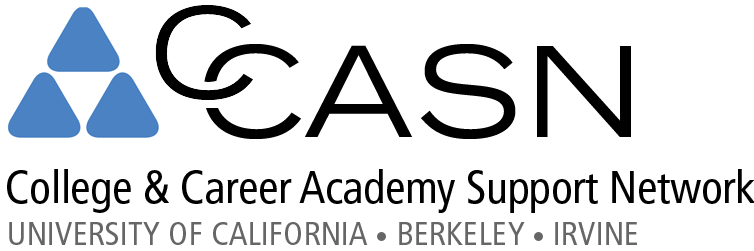 SOME DISTRICTS WON’T USE THEM AT ALL
Expanding pathways increases demand for CTE teachers, especially in high wage, high demand fields
Highly qualified CTE teachers are very difficult to find
“A-F” courses require CTE teachers who are also NCLB “highly qualified” AND
Perkins or CPA-funded CTE courses require academic teachers who have a CTE credential
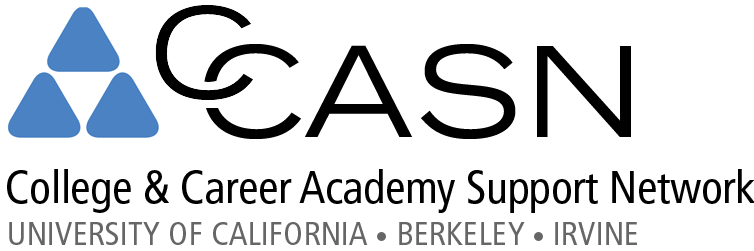 [Speaker Notes: AJ: We will come back to the qualifications issue. It is a major deterrent.
As pathways grow there are huge changes in demands on the teacher workforce, at a time when there is a huge…]
CHALLENGES OF DUAL ACADEMIC/CTE COURSES
Teachers require both academic and technical expertise 
Standards must overlap enough to enhance mastery in both subjects
Teachers must be NCLB-certified as HIGHLY QUALIFIED (Bachelors in related field) for academic courses required for graduation (generally, A-F)
To report a course for Perkins or CPA funding, teachers require the appropriate CTE credential
Requires Professional Development for teachers to learn new teaching methods to integrate BOTH College & Career Preparation
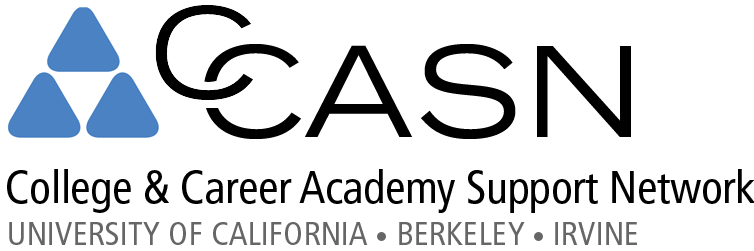 [Speaker Notes: AJ: And one of the biggest challenges stems from this fact:]
CTE TEACHER SHORTAGE
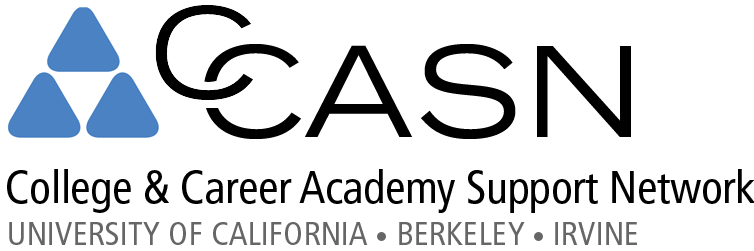 EXPANDING LINKED LEARNING PATHWAYS INCREASES DEMAND FOR CTE TEACHERS
Competition in high pay, high demand industry fields 
Social Security issue: Windfall Elimination Provision, Government Pension Offset
CTE teacher retention
Reduction in number of training programs 
Lack of CTE teacher mentoring 
Retirements
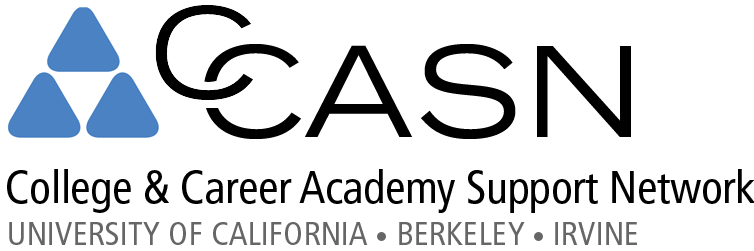 [Speaker Notes: AJ: Retention = Mentoring increases retention 6x!!!!
Windfall Elimination Provision and Government Pension Offset]
CONFLICTS ARISE
CTE teachers moving into academic subjects may displace academic teachers, and often do not have the subject-specific teaching skills 
Academic teachers often lack industry experience to qualify for CTE credentials
Professional development needed to support these changing demands on teachers
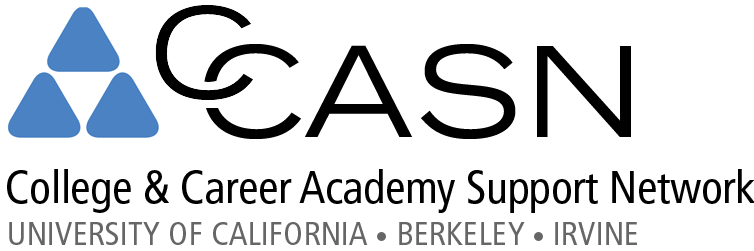 [Speaker Notes: AJ: Fire Science example
Green Up and Go example
Will the Physics teacher be able to teach students how to work with industry-standard design specs? Read and work from blueprints?]
WHAT IS HIGH QUALITY PROFESSIONAL DEVELOPMENT FOR THESE COURSES?
Interdisciplinary Workshops to develop such courses, such as developed by UCCI
Teacher training by Universities such as UC Davis C-STEM Center with industry-involved classroom follow-up
Teacher externships, such as the Sacramento-Yolo CTE Partnership
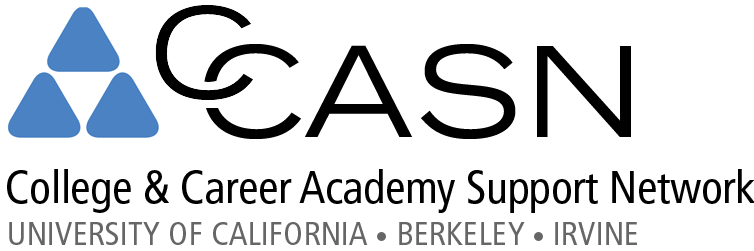 [Speaker Notes: EF: Essentially a four-day training, involving industry partners and experts from both academic and CTE side sharing skills and strategies for how to apply academic concepts in a practical career-field related context producing for assessment products and performances that relate to the industry field.]
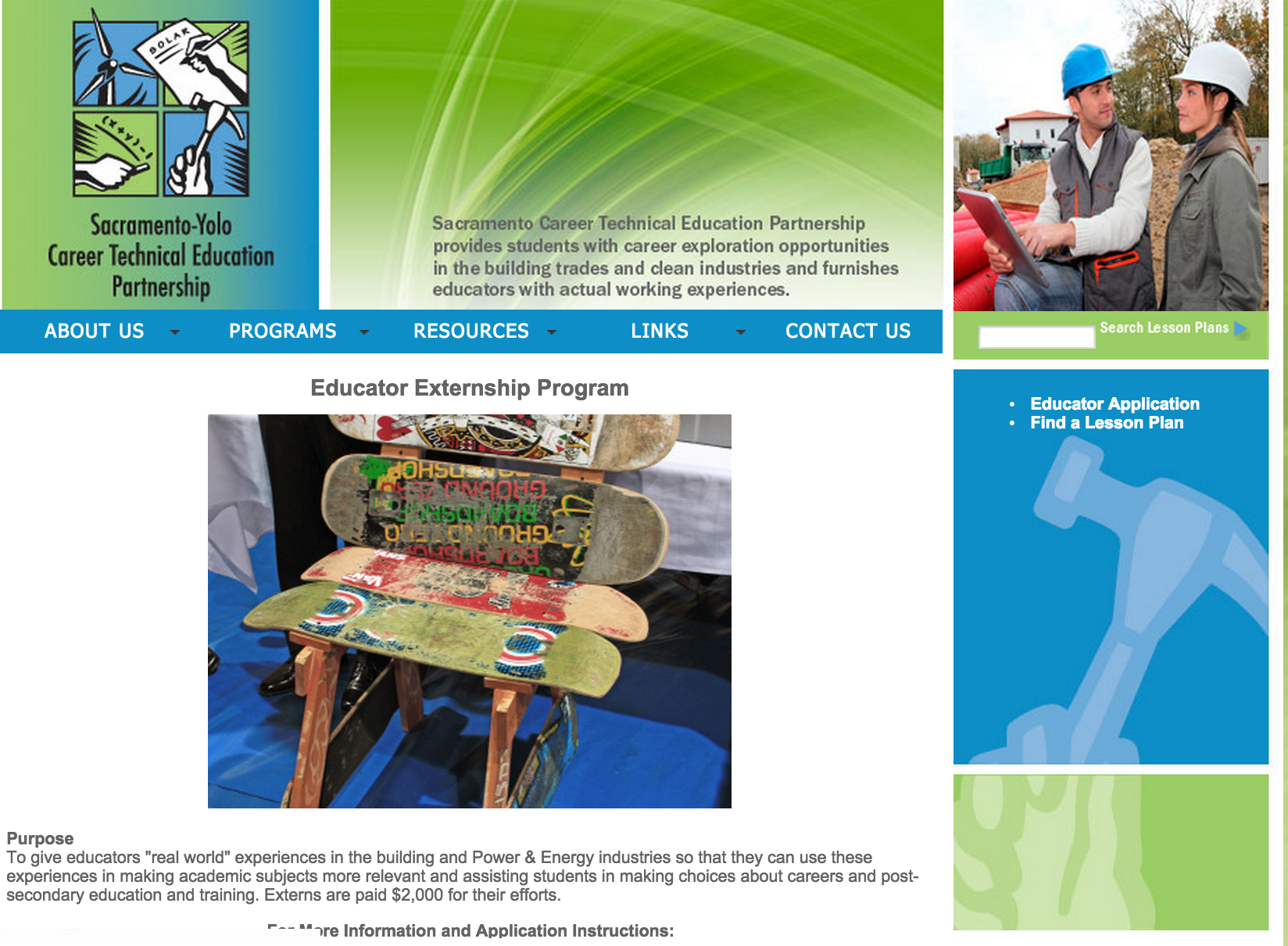 [Speaker Notes: EF: Districts and Industry Partners can do this. Teachers need opportunities to connect to career field professionals to find and integrate authentic performance tasks. They should work with their post-secondary and industry partners to re-calibrate how essential career-related skills are taught in the context of the academic content. They should get credit for such externships that applies toward a CTE credential.  Teachers in this program develop curriculum as a part of the externship and must complete it to obtain their stipends.]
CREDENTIALING & REPORTING
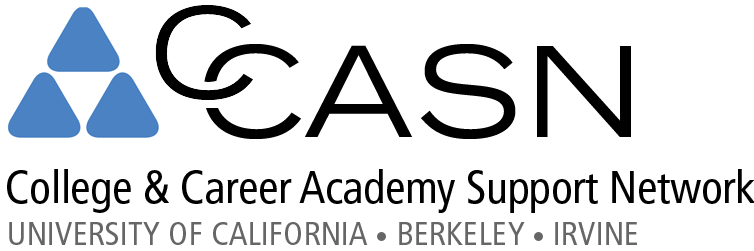 [Speaker Notes: AJ]
DUAL ACADEMIC/CTE CREDENTIALING
CTE teacher teaching Academic core course required for graduation 
must be NCLB compliant:  Bachelor degree in related field plus CTE credential
CTE teacher teaching UCOP-approved academic elective course (G)
Need NOT be NCLB compliant
Academic teacher teaching CTE course reported for Perkins or CPA funding
Must obtain a CTE credential
http://www.ctc.ca.gov/credentials/leaflets/cl888.pdf
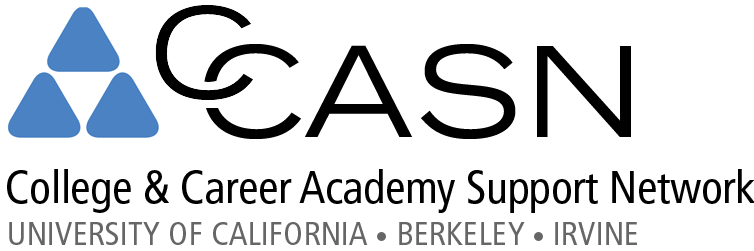 [Speaker Notes: AJ]
DUAL ACADEMIC/CTE REPORTING
Dual Academic/CTE course required for graduation AND reported for Perkins and / or CPA funding: 
the course must be listed as a CTE course (using 4,000 – 5,000 codes), 
The district must change the NCLB Core column from U to Y and add the content area to the NCLB Content Area Category Assigned Name column.
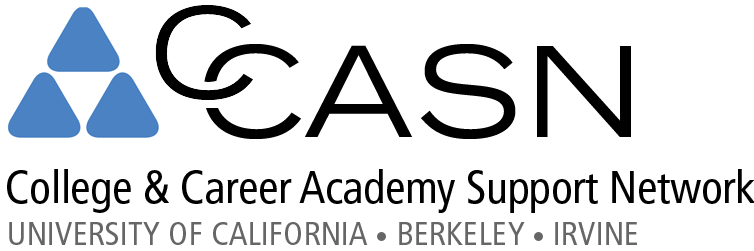 [Speaker Notes: AJ: Elective course used to meet a graduation requirement, but not a “required” course – i.e. Business Economics can be used to meet state economics requirement, but is not a required course for someone to graduate high school.  It can be taught by a CTE teacher who does NOT have a bachelors related to the field..
Questions?]
RECOMMENDATIONS
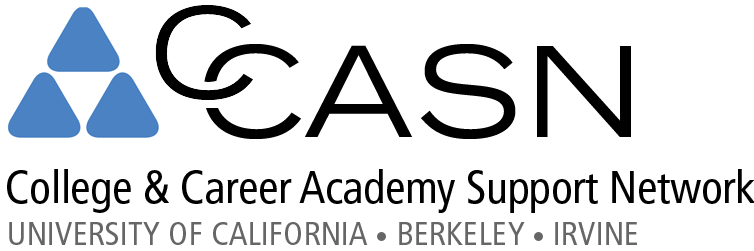 DISTRICT POLICY RECOMMENDATIONS
Create induction and mentor programs
PD for dual academic/CTE teachers within both pathway teams and academic departments
Provide incentives to academic teachers obtaining a CTE credential
Collaborate with industry partners to develop stipended externship programs and Professional Development to create related curriculum
Collaborate with unions to develop incentives to address changing demands on teachers
Provide administrative support for team teaching, cohort scheduling and common planning time
Direct Local Control funding to PD and resources for College and Career pathway development
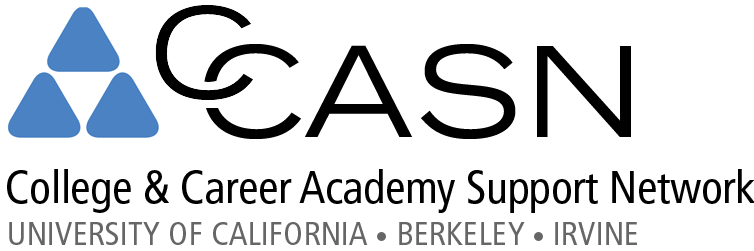 [Speaker Notes: AJ: BTSA often not provided to CTE teachers.  Stand up if your district does provide mentors to new CTE teachers.
New York’s grow-your-own.  CTE teachers select top students who are also good teachers and mentor them through a 6 year program in which they spend 50% of their time in the classroom, and end up with a masters and a teaching credential.  Oakland is now developing a similar program in education pathway.
Are there other exemplary district policies we should be highlighting represented in the room?]
STATE POLICY RECOMMENDATIONS
Collaborate with teachers unions to develop legislation providing incentives for dual credentialing
Provide loan forgiveness or tax credits, for dual credentialed teachers, particularly in low-income schools, or in STEM-related fields
Subsidize professional development and CTE teacher training, including mentoring programs
Collaborate with industry partners to fund externships and continuing education programs to enhance academic teachers’ industry experience and capacity to develop industry-based practical applications 
Fund externships for new teacher training programs, and require new teachers to learn how to connect academics to real world applications
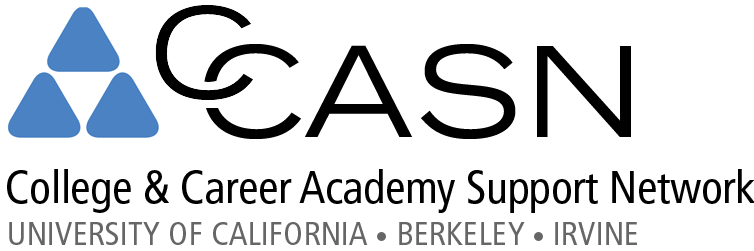 [Speaker Notes: EF]
FEDERAL POLICY RECOMMENDATIONS
Remove/reduce Social Security barriers for retired industry professionals seeking part-time employment as teachers in high-need areas.
Establish tax rebate and loan forgiveness incentive programs for professionals from industry entering career pathway programs, and for academic teachers acquiring CTE credentials.
Allow flexible use of Perkins funds to support dual certification and externship programs
Provide tax incentives to industry partners who support teacher externships, training, and programs that bring industry resources and expertise, particularly to low income schools
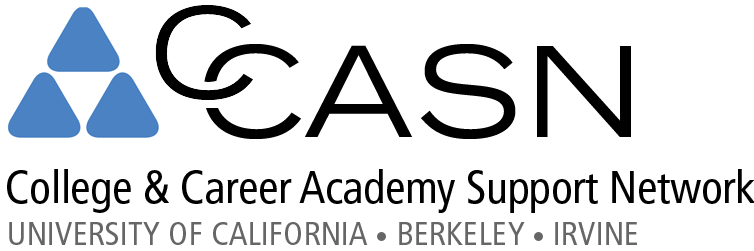 [Speaker Notes: AJ: New era, changing role of technology in society, globalization, new demands for the workforce.

College expenses rising and access to college shrinking just when the new, growing jobs require more education and specific skills.]
FEDERAL POLICY RECOMMENDATIONS
Fund research to:
document successful practices in integrating college and career preparatory curriculum
address challenges in transitioning educational systems and instructional practices from separate academic and practical tracks to accessible integrated programs of study organized around fields of student interest.
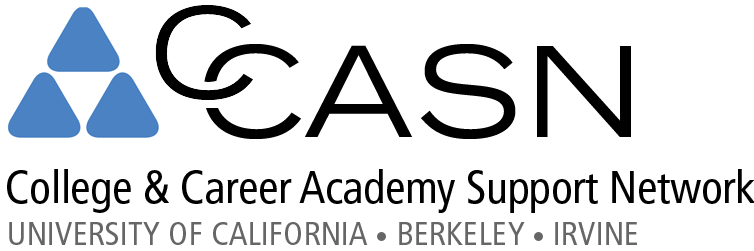 [Speaker Notes: Retention = Mentoring increases retention 6x!!!!
Windfall Elimination Provision and Government Pension Offset]
Questions?
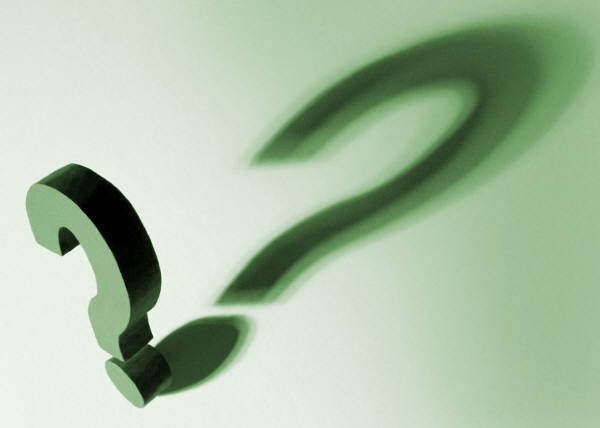 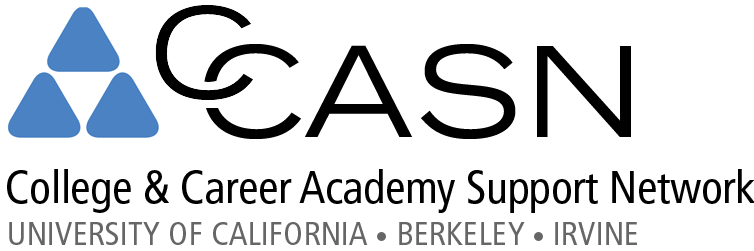 LINKEDLEARNING.ORG
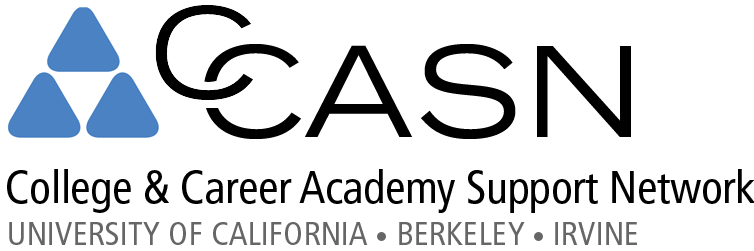 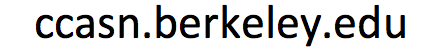 [Speaker Notes: For more information and resources visit LinkedLearning.org]